“Be a good listener.  Your ears will never get you in trouble.”
- Frank Tyger
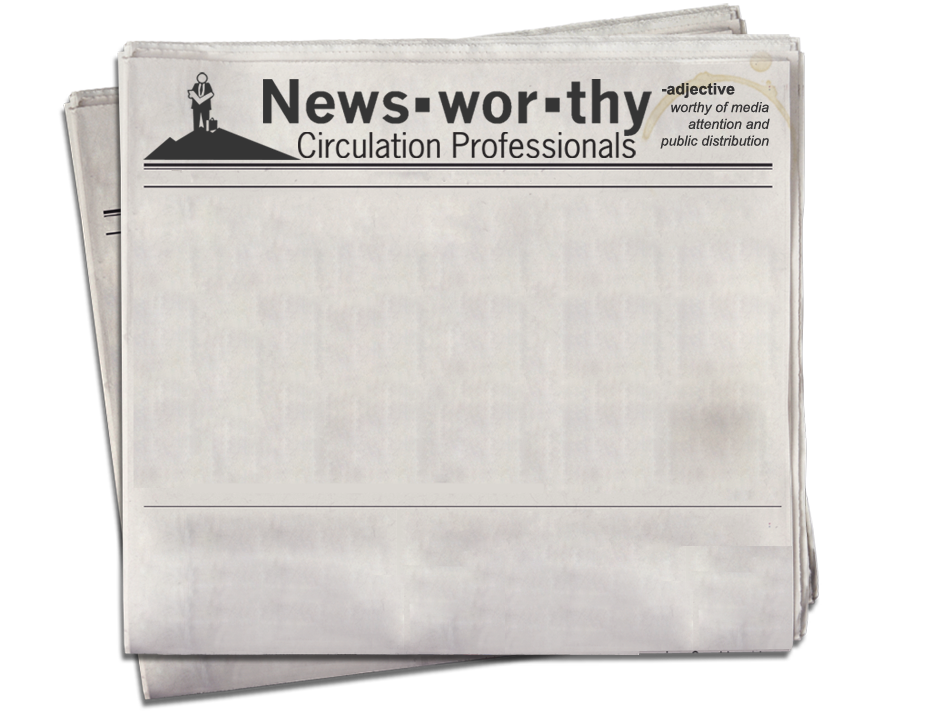 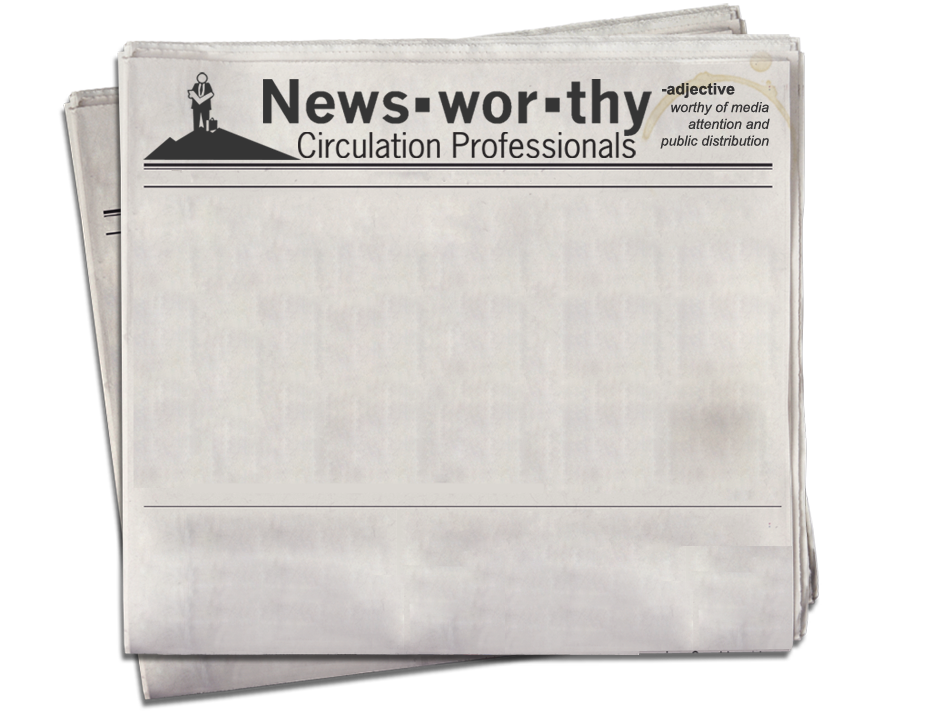 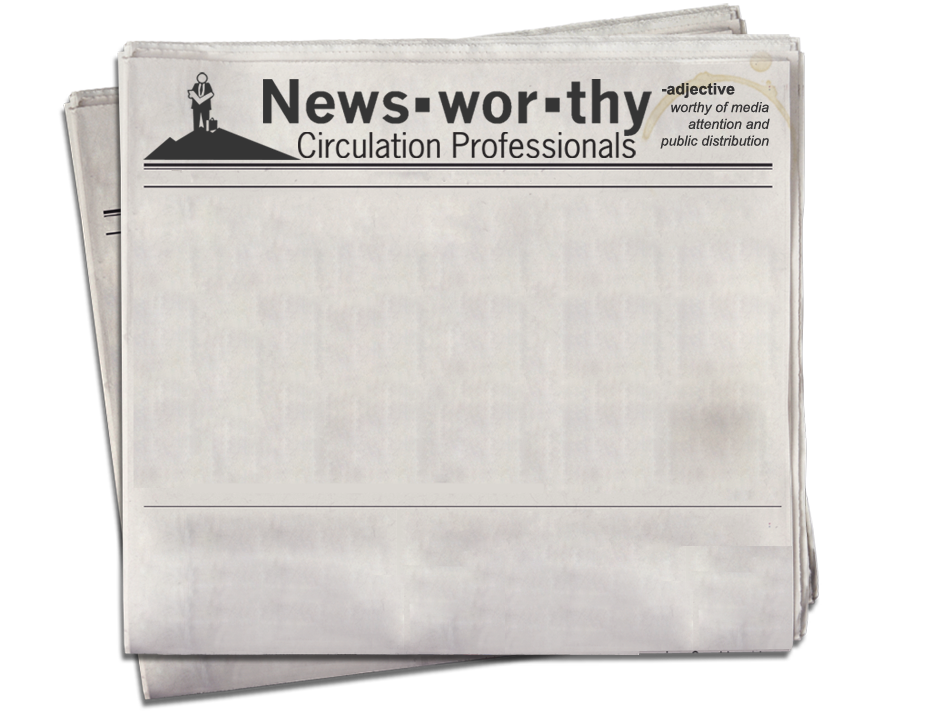 MONSIEUR MANGETOUT 
“MR. EAT-ALL”
ROADS BECOMING UNSAFE FOR SENIOR CITIZENS IN S.KOREA
SHIP WASHES UP ON SHORE AND REVEALS INCREDIBLE MYSTERY
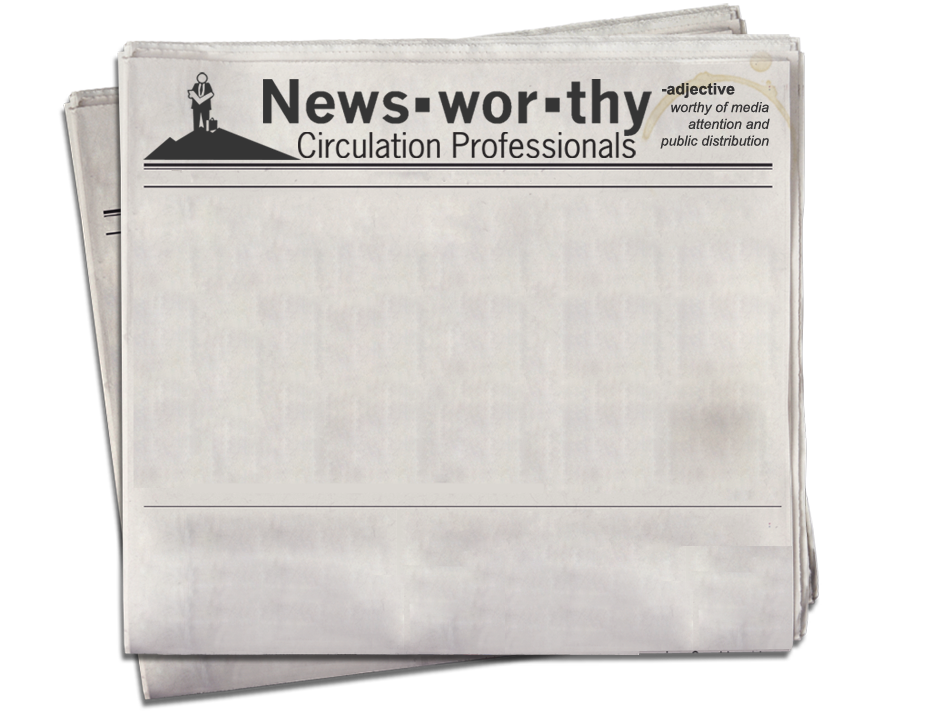 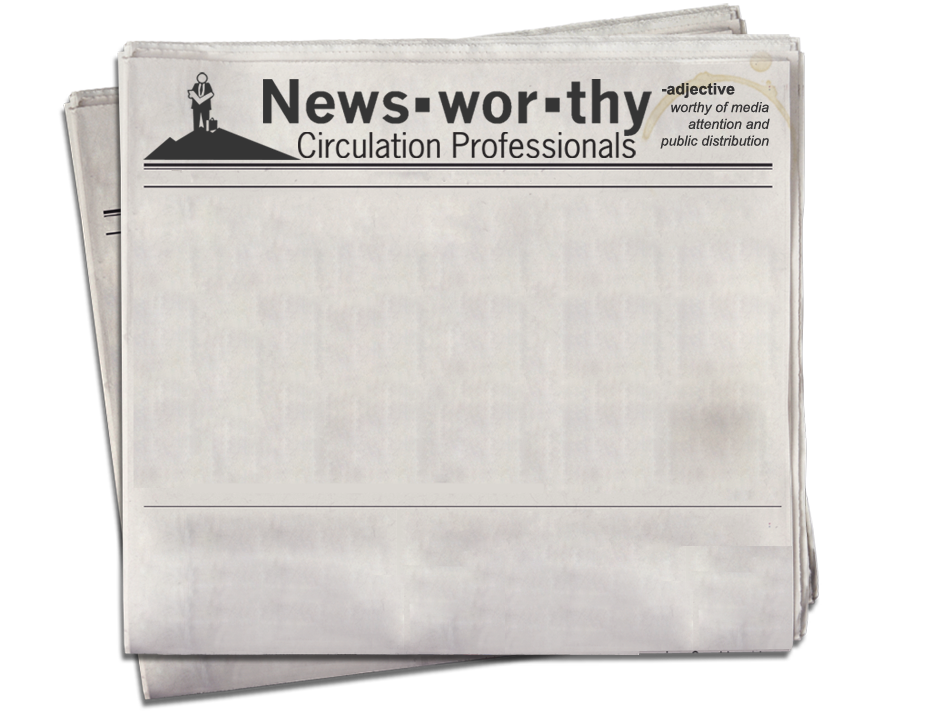 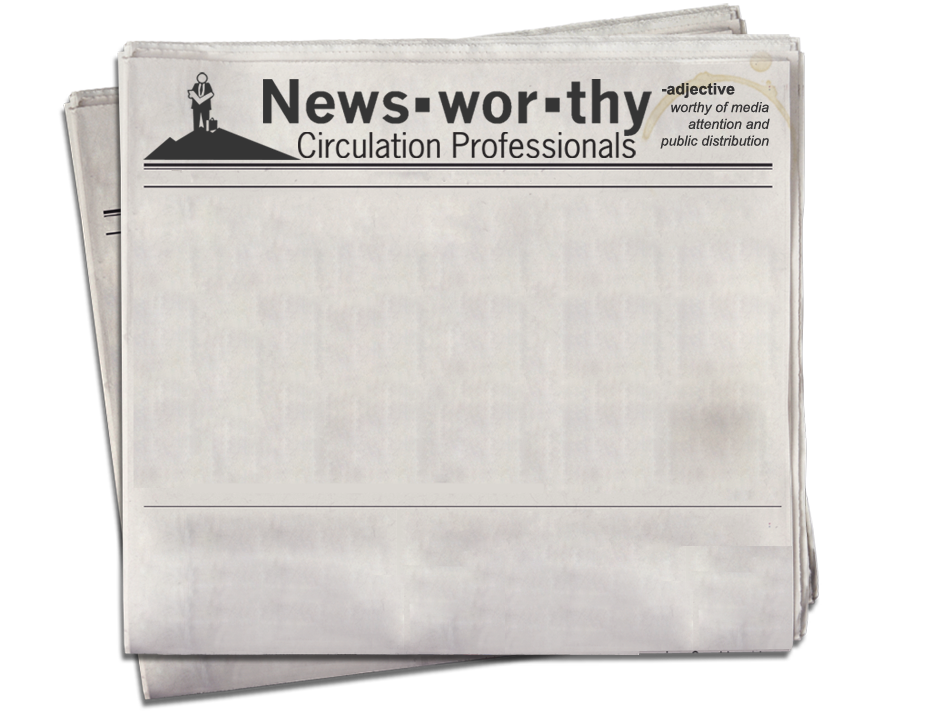 HOW RELEASING 1,500,000 BALLOONS WENT HORRIBLY WRONG
HOW THIS GUY BECAME A WORLD CHAMPION WHISTLER
DRIVING A RACECAR IN THE CITY
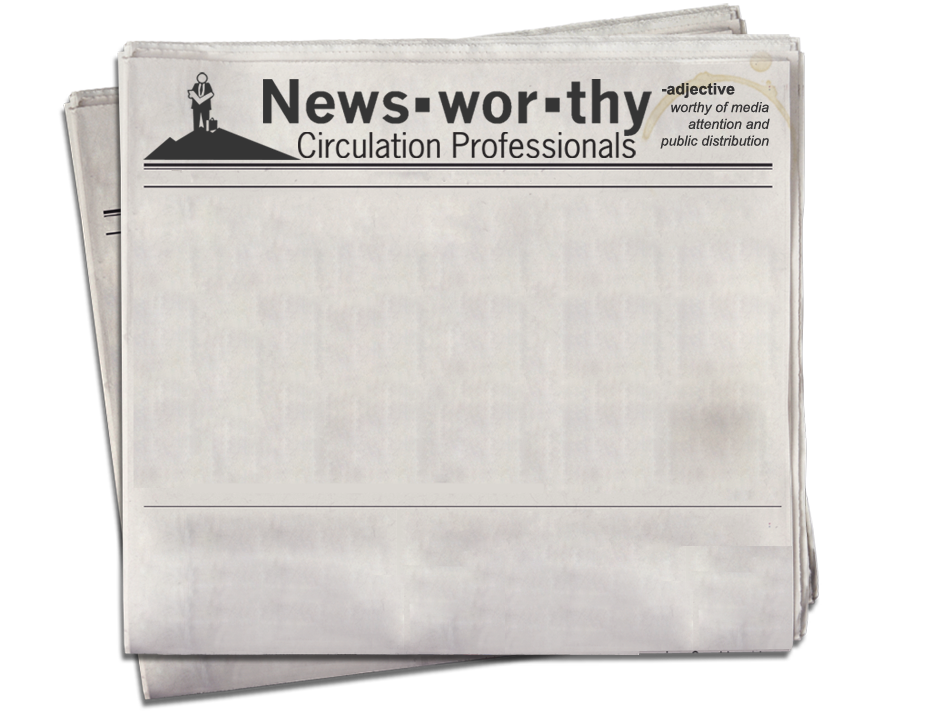 SHIP WASHES UP ON SHORE AND REVEALS INCREDIBLE MYSTERY
Ship Washes Up on Shore and Reveals Incredible Mystery
Design a boat to cross the ocean.
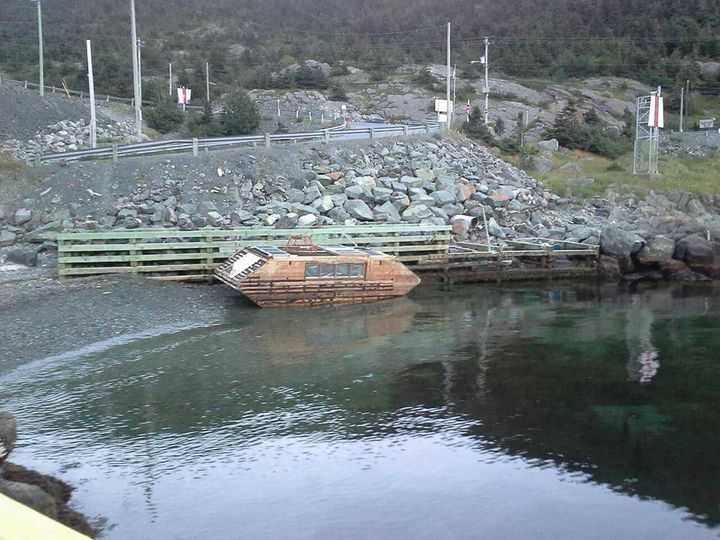 Where does the story take place?
When they saw the ship coming, what did they do?
What was the mystery?
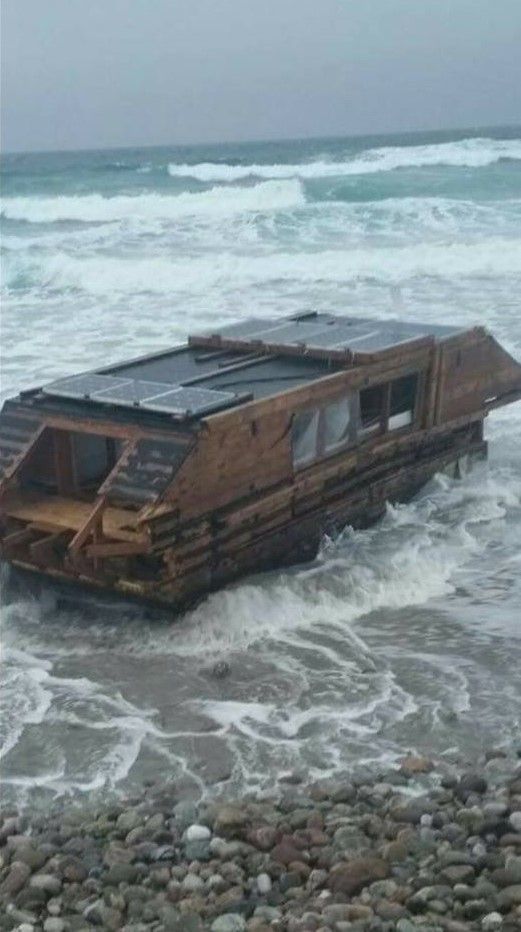 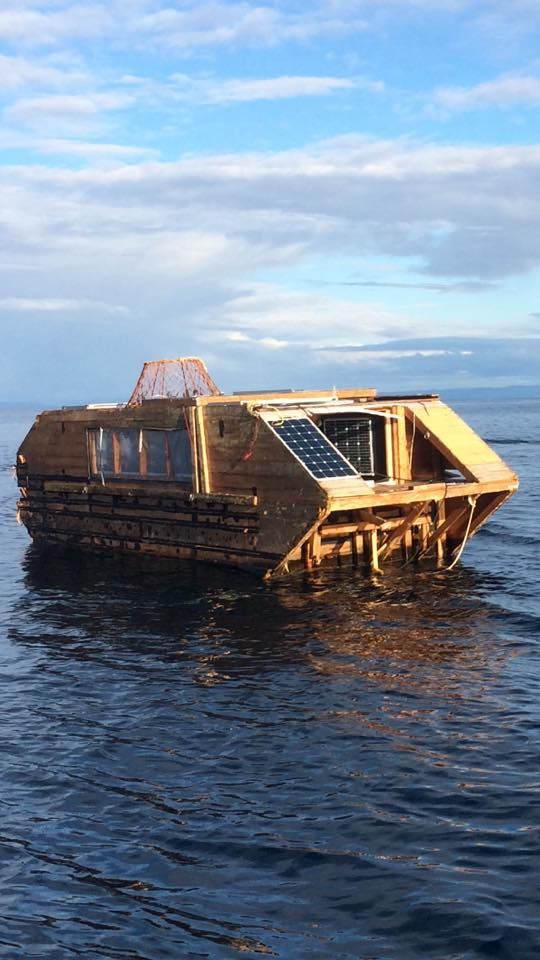 What would you do if you saw an empty ship like this?
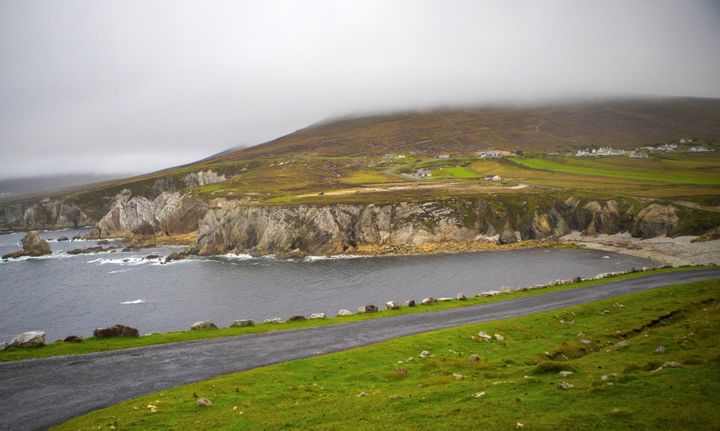 What strange items do you think have washed ashore in Mayo?
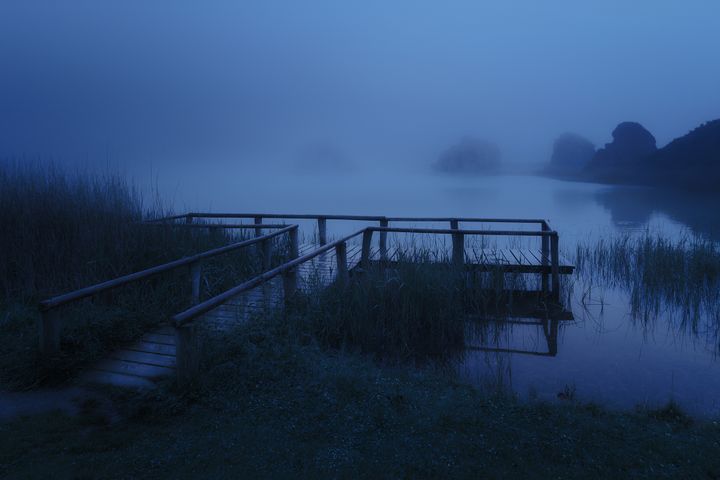 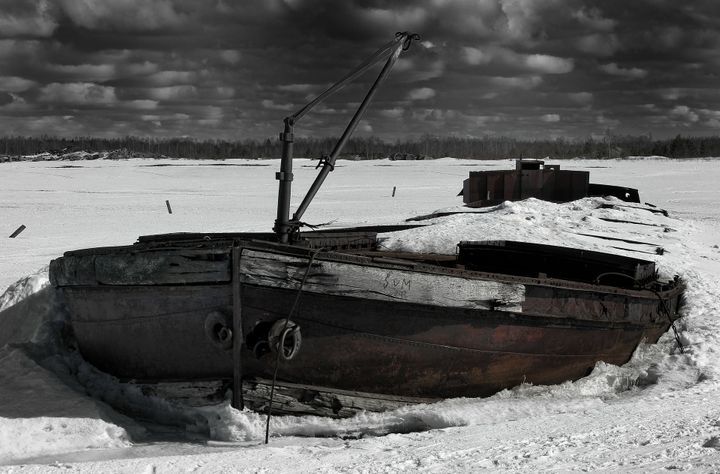 What was the surprise?
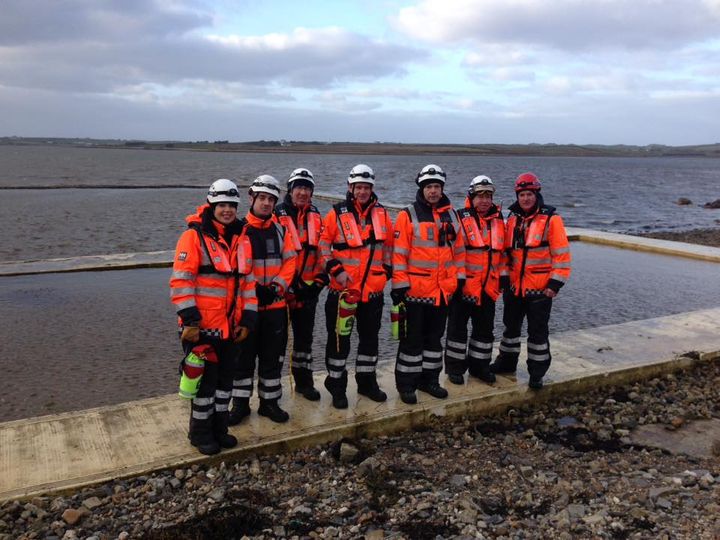 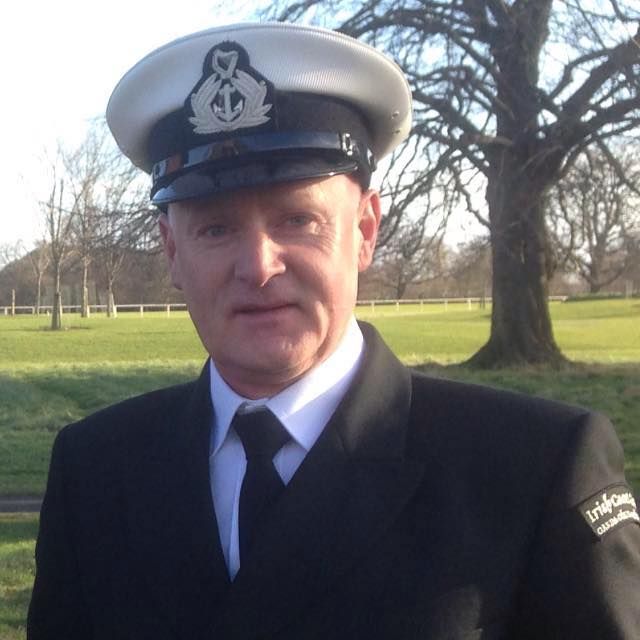 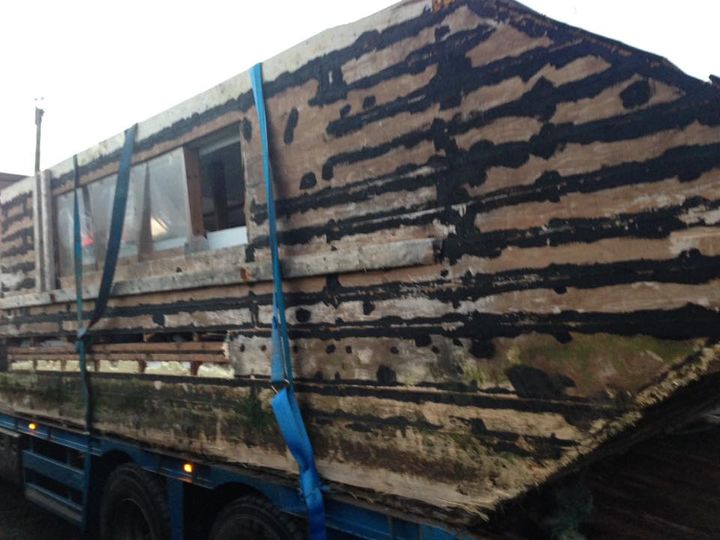 Who do you think made it?  Why?
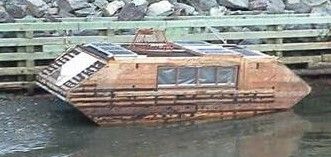 Where do you think it came from?
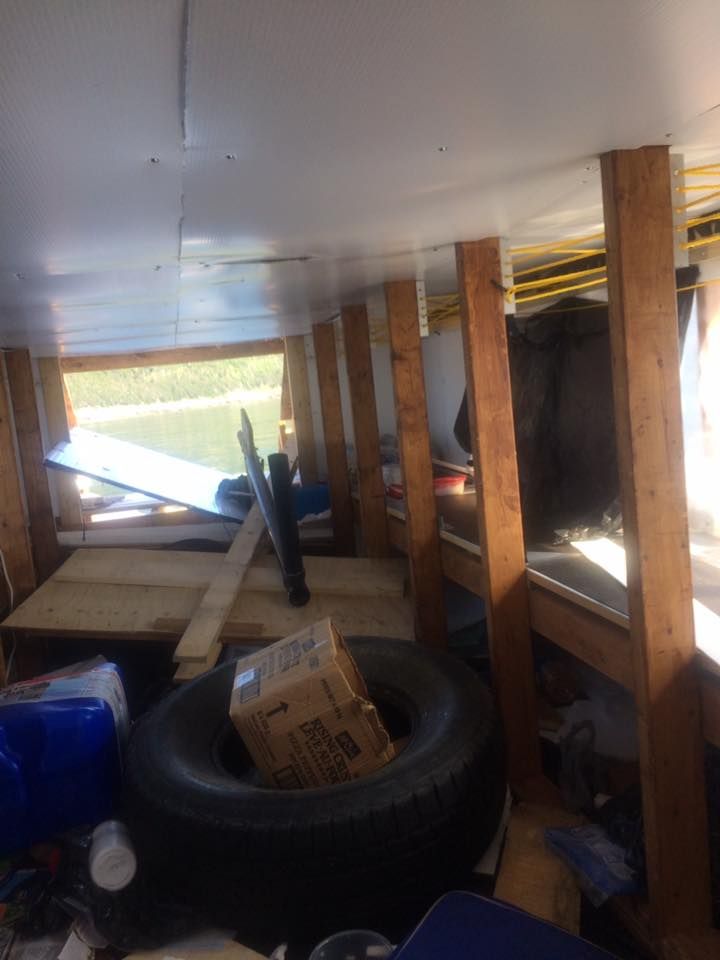 If you were homeless, would you live here?
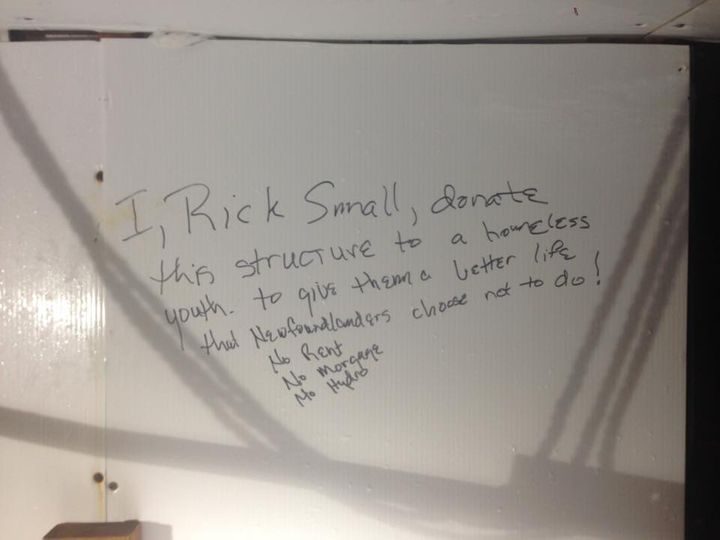 Newfoundlanders are people from Newfoundland.  
But where is Newfoundland?
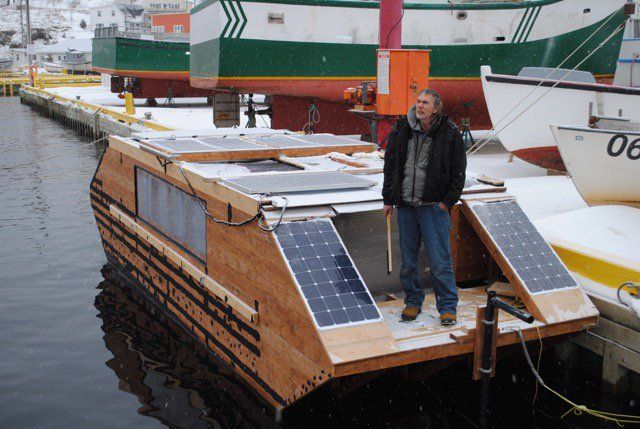 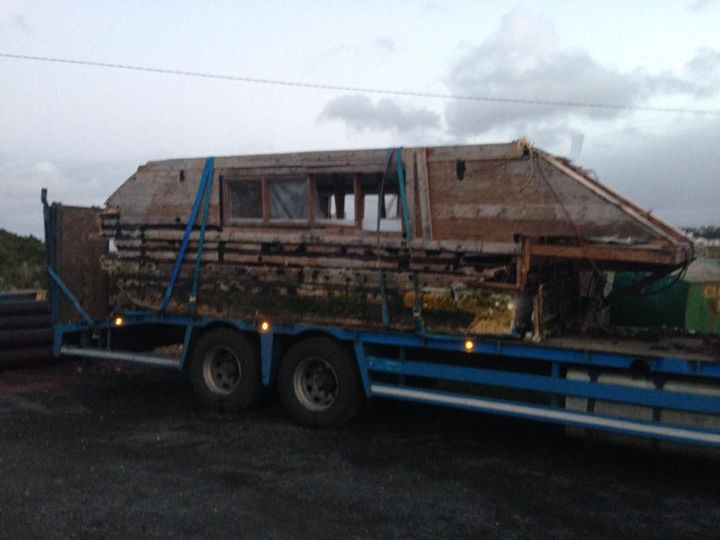 Rick Small originally wanted to sail across the ocean.  
Would you tell him to do it?
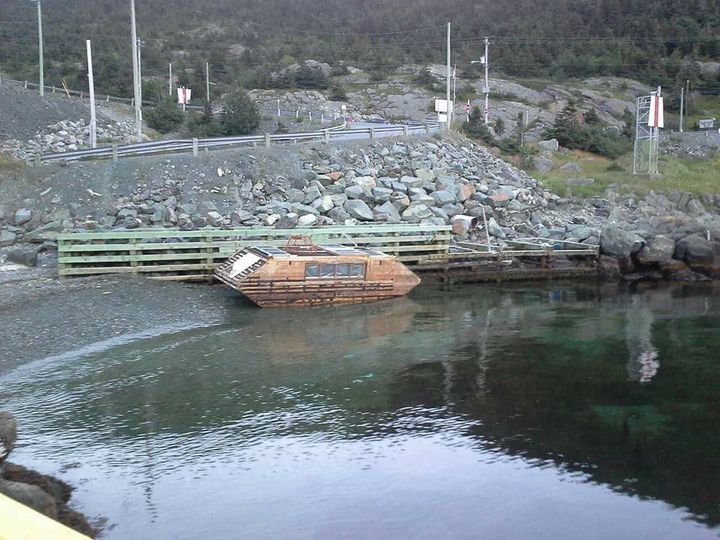 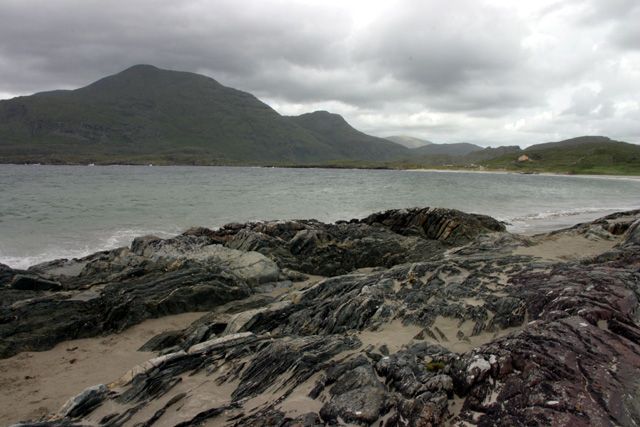 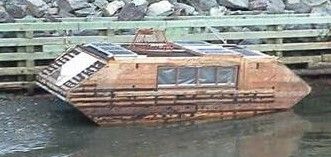 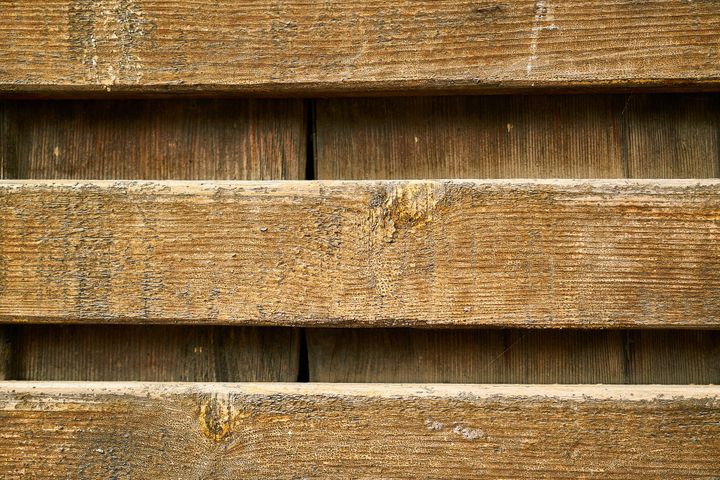 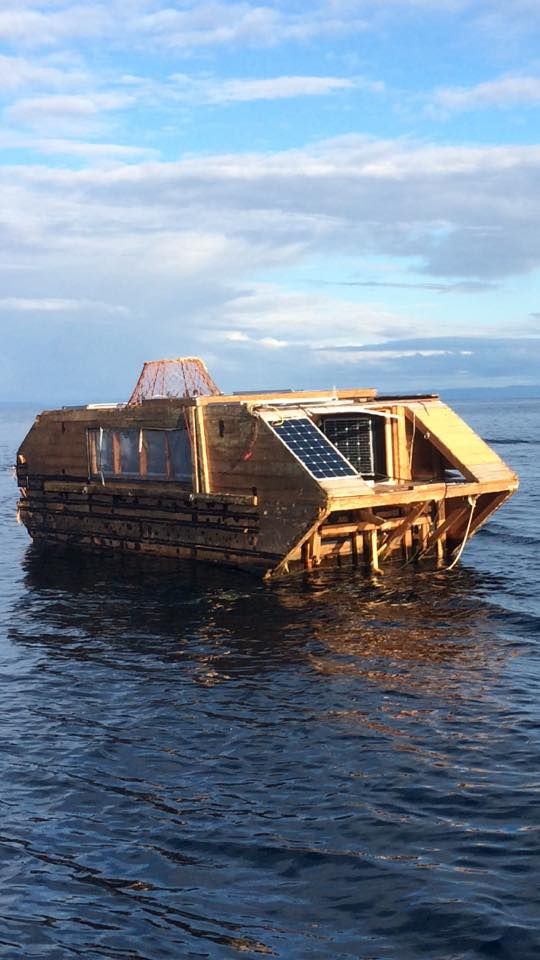 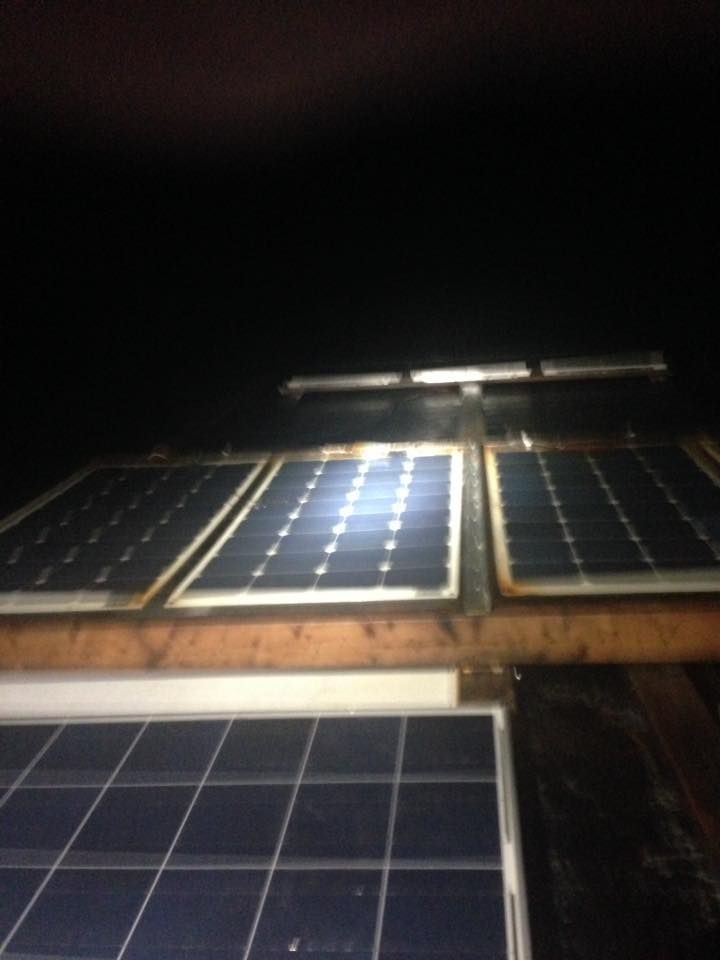 What should they do with the boat?
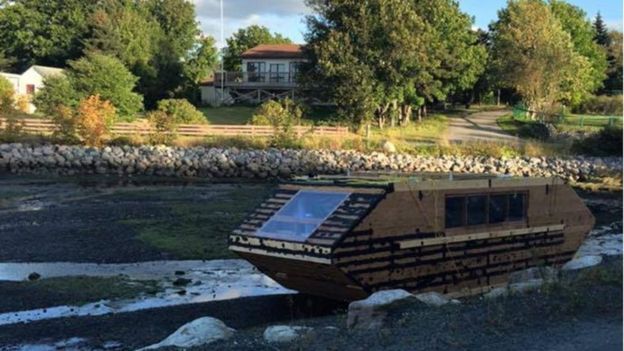 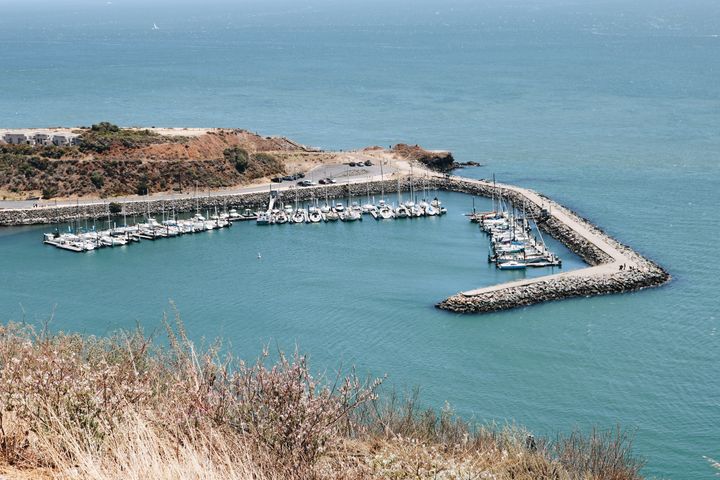 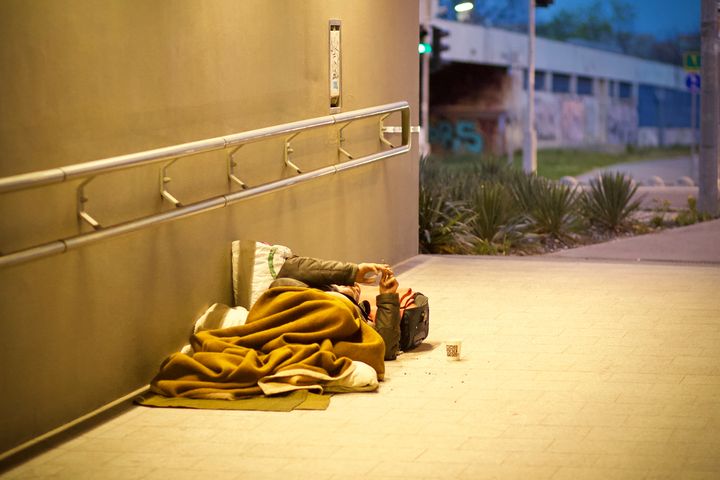 What do you think about making home like this for homeless people?
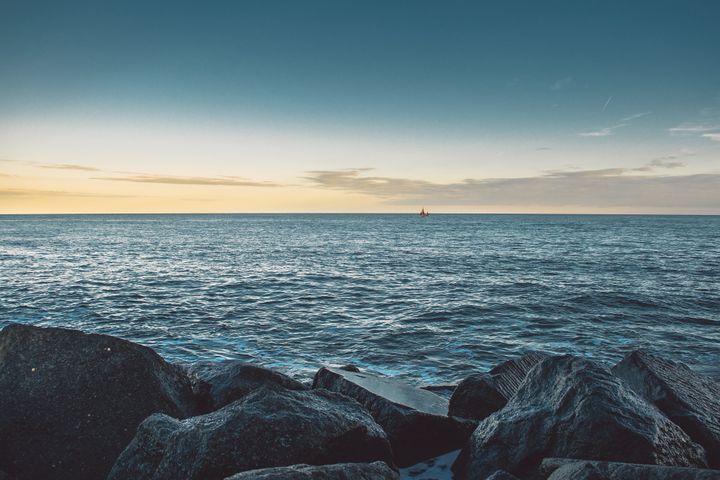 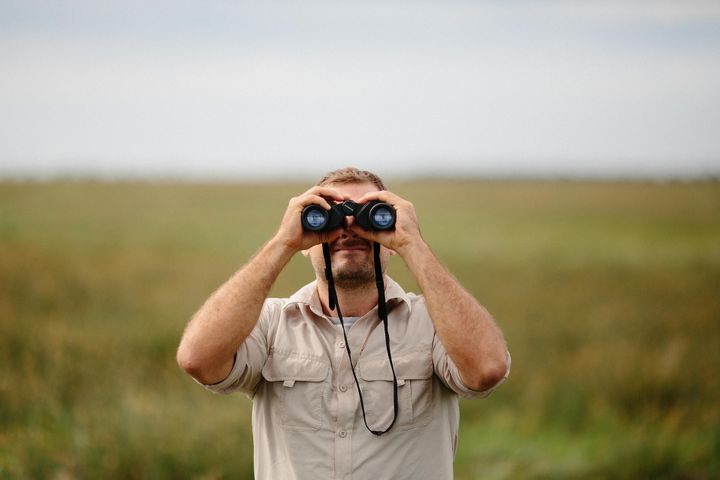 What do you think happened to Rick Smalls?
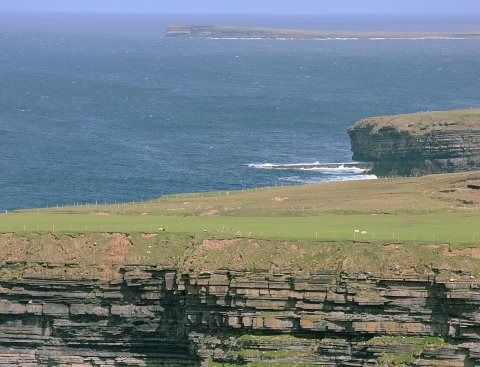 What “crazy invention” would Rick make next? 
Design it with your group.
Ship Washes up on Shore and Reveals Incredible Mystery
https://playjunkie.com/post-16775160/?dai=65s9IKYfRrz4Gb5hAUWwS8&fbclid=IwAR05LFsqTSHNAd19KpoEDMqvCq6d9KJnMyMOzChj80h2CFfzUZpnUd6HqQw
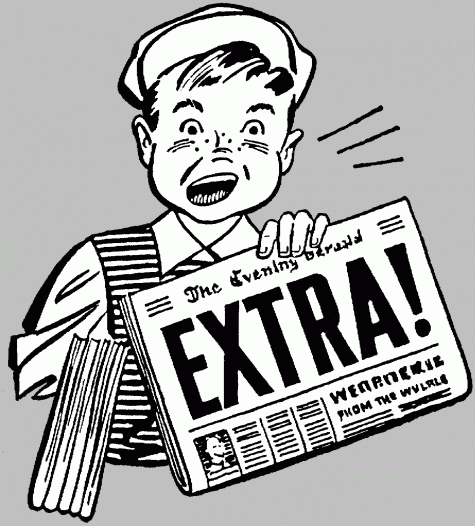 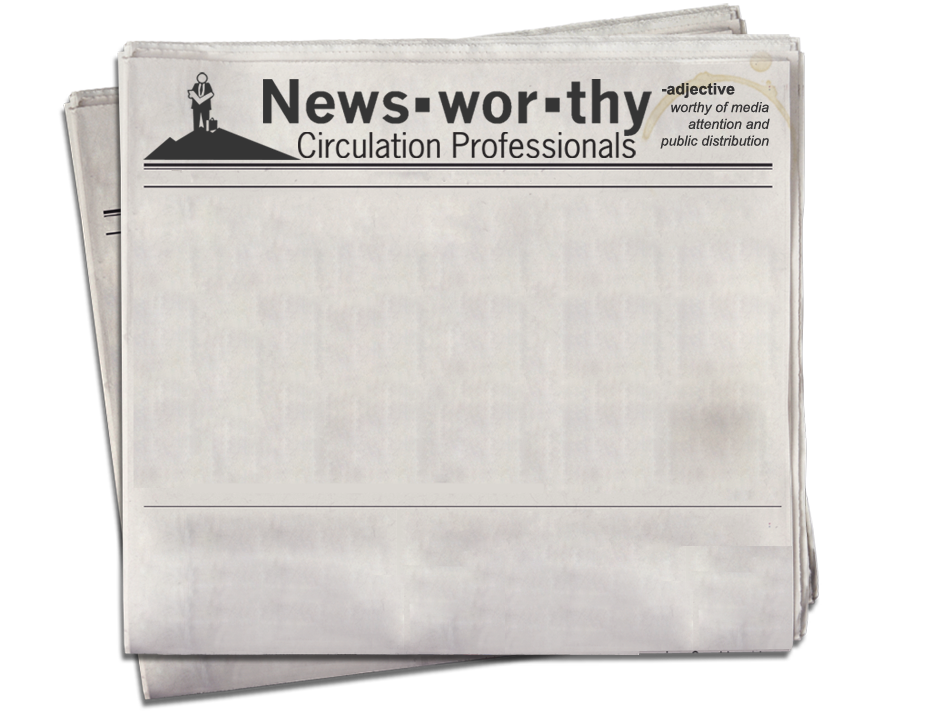 DRIVING A RACECAR IN THE CITY
Driving a Racecar in the City
Would you drive a racecar in the city? 
Why?  Why not?
What are some differences between a racecar and your car?
What are some problems you might have?
Driving a Racecar in the City
https://www.youtube.com/watch?v=Y4d1ozlN_Z8&fbclid=IwAR2j-X2s87_nuoWNz37D5TUb6IUMwPlkLDNZbUCvDCiwjxJfWJRrhYBQgR0
What is one thing you need in your car?
Describe the perfect car for a road trip.
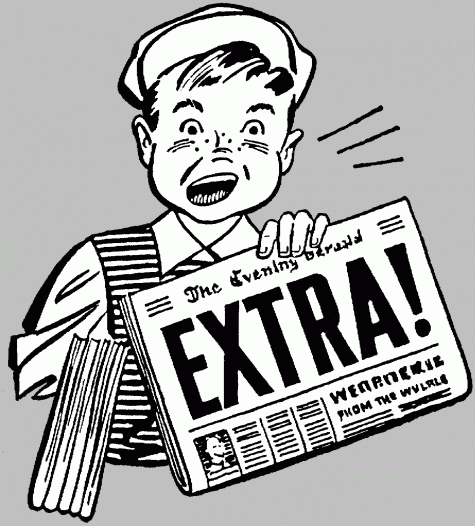 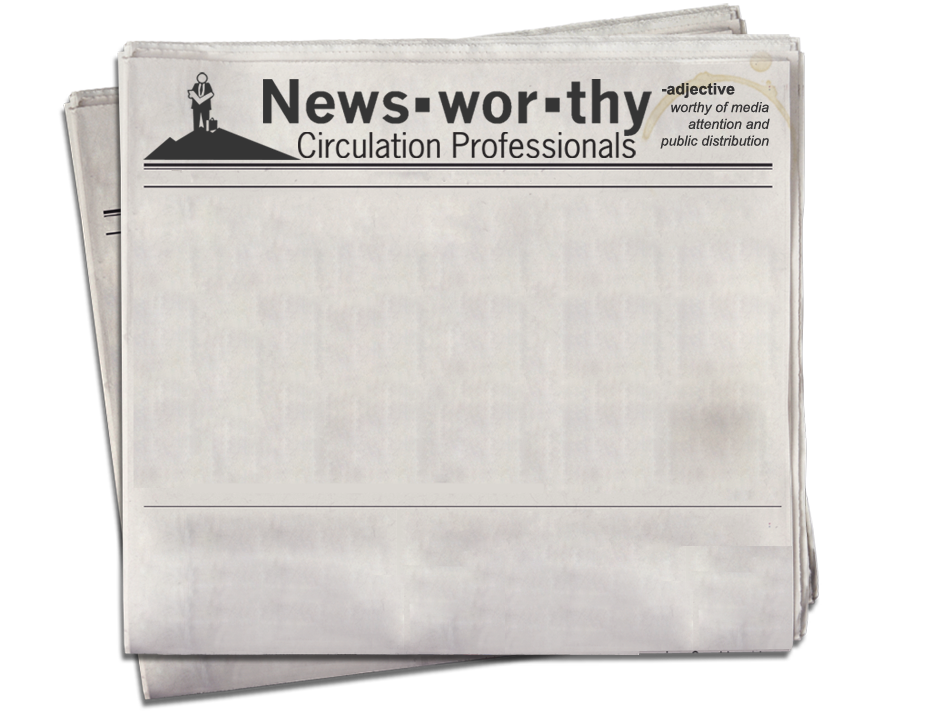 HOW RELEASING 1,500,000 BALLOONS WENT HORRIBLY WRONG
How Releasing 1,500,000 Balloons Went Horribly Wrong
What might happen if you release that many balloons?
How Releasing 1,500,000 Balloons Went Horribly Wrong
https://www.youtube.com/watch?v=FOnqEwbxdk4&list=PL9i6nLIBlfKvunIYrc60Hsw0vNQsANk5n&index=3&t=0s
What went wrong?
Why did they do it?
Why did they need to release the balloons early?
Do you think this record will be broken?
What strange record would you like to set?
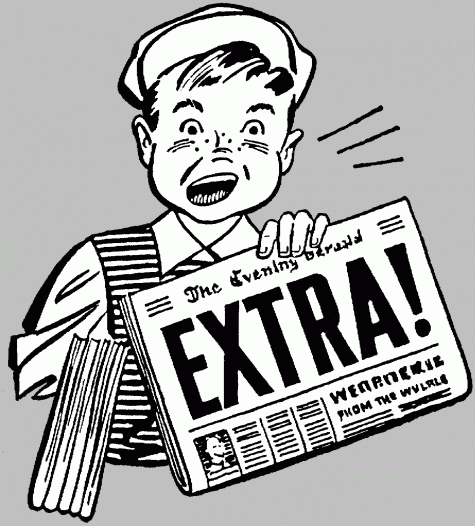 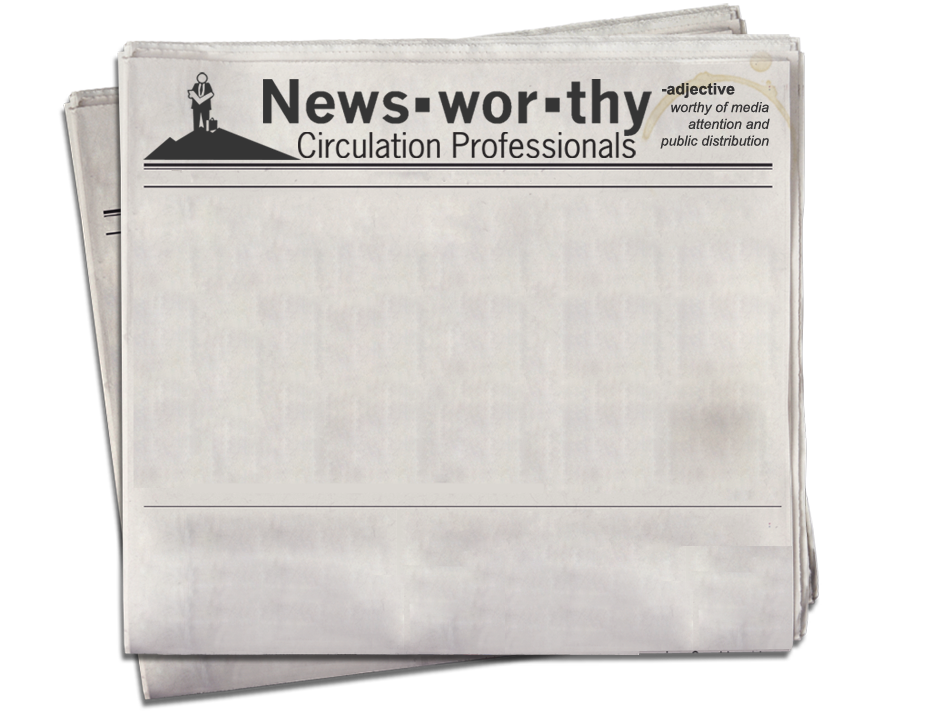 GUY MAKES CRAZY FURBY ORGAN, ACCIDENTLY OPENS GATES TO HELL
GUY MAKES CRAZY FURBY ORGAN, ACCIDENTLY OPENS GATES TO HELL
What was your favorite toy as a child?
How Releasing 1,500,000 Balloons Went Horribly Wrong
https://twistedsifter.com/videos/guy-makes-crazy-furby-organ-accidentally-opens-gates-to-hell/?fbclid=IwAR0LjnIIGFV465q6CU1wIvfJVlt8Ih6vGouztGbNWLSVfnq4aW5spv--hfw
What do you think about the furby organ?
What are some other strange things you could make music from?
https://www.youtube.com/watch?v=tZ7aYQtIldg
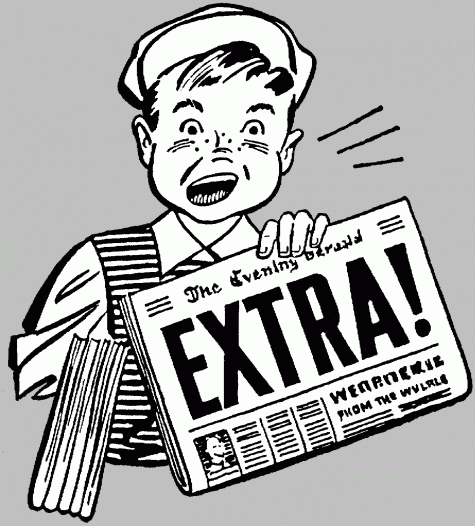 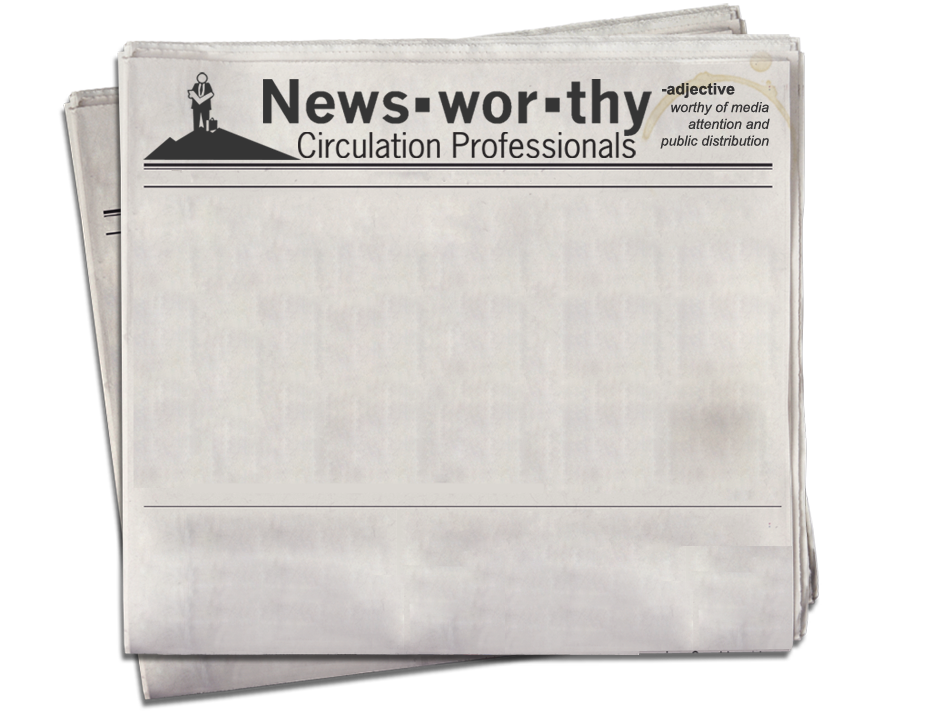 MONSIEUR MANGETOUT“MR. EAT-ALL”
MONSIEUR MANGETOUT “MR. EAT-ALL”
Michel Lotito was a French entertainer famous for his inhuman ability to consume indigestible objects.
What is the strangest thing you have eaten?
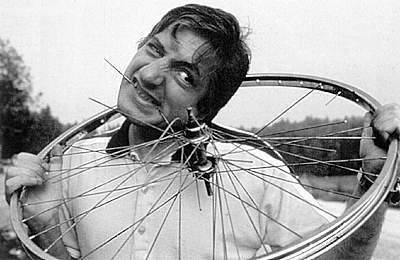 He is famous for eating things like bicycles.  How would you eat a bicycle?
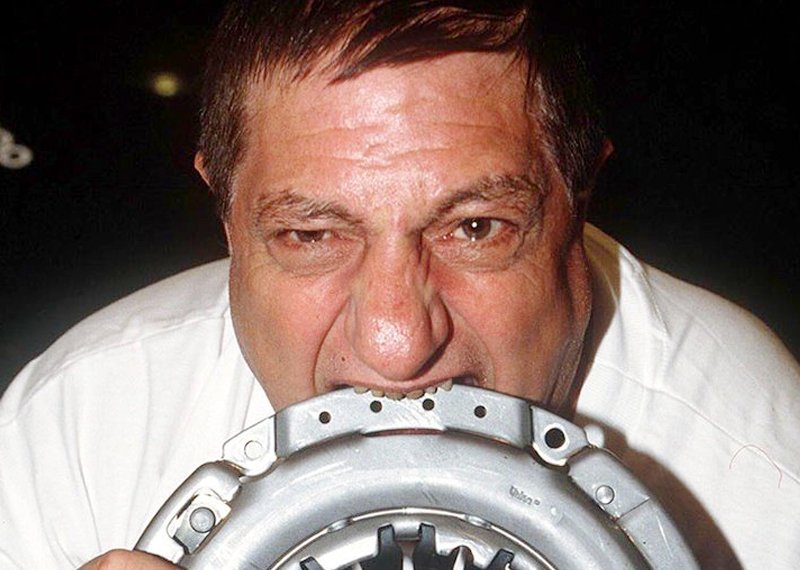 How many kg of material do you think he ate per day?
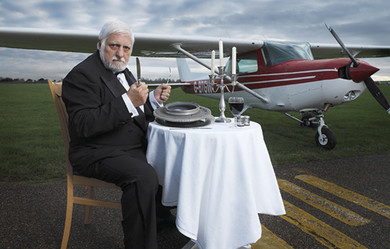 What are some things that he ate?
How long do you think it took for him to eat an airplane (Cessna 150)
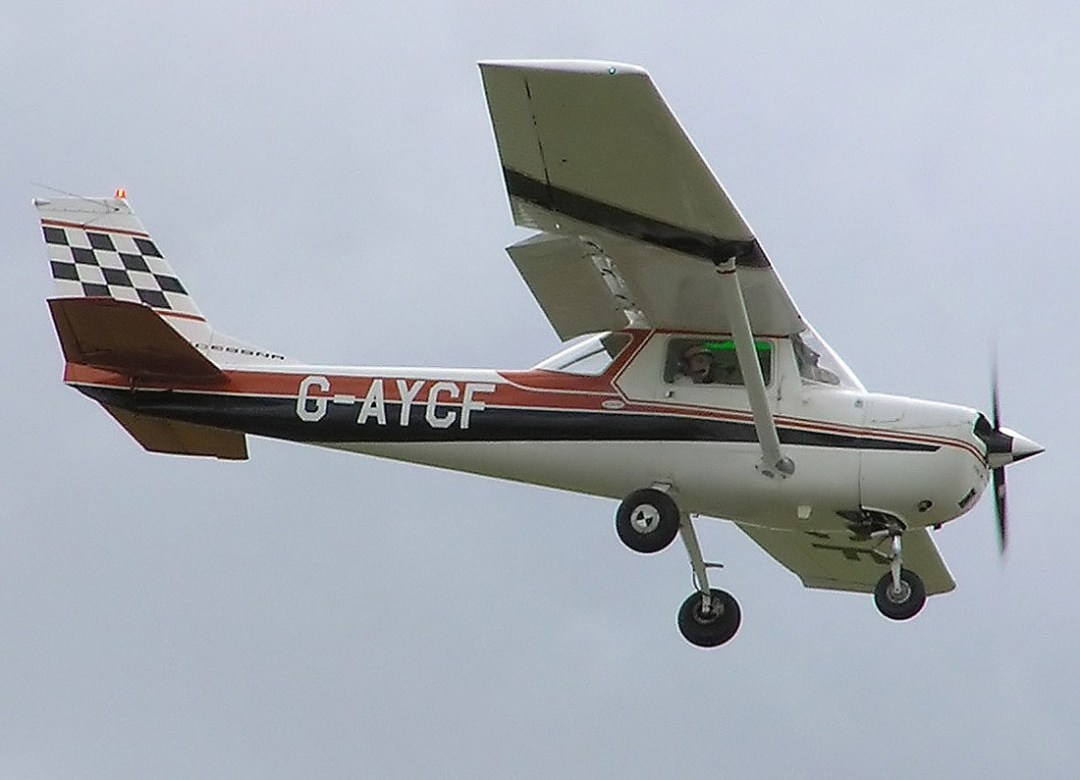 There were two types of food that he did not like.  What do you think they were?
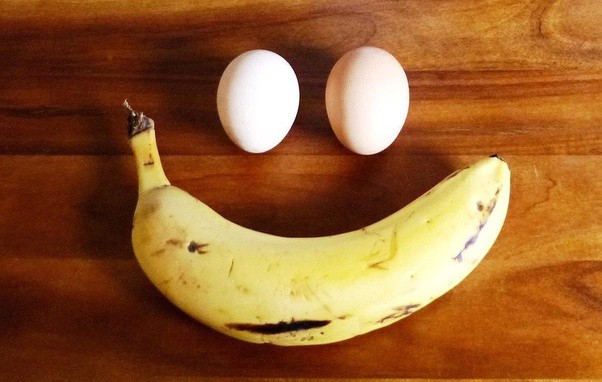 Why wouldn’t he eat bananas?
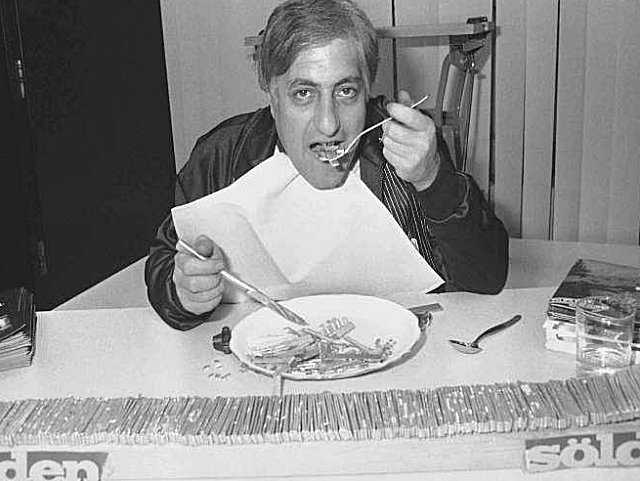 Monsieur Mangetout “Mr. Eat-all”
http://nothingnormalhere.com/tag/mr-eat-it-all/?fbclid=IwAR04kIMxisCftu7352lldQOpR4rADmXFqOuEUgAW8GSJHV1xQLwqHYDZiN4
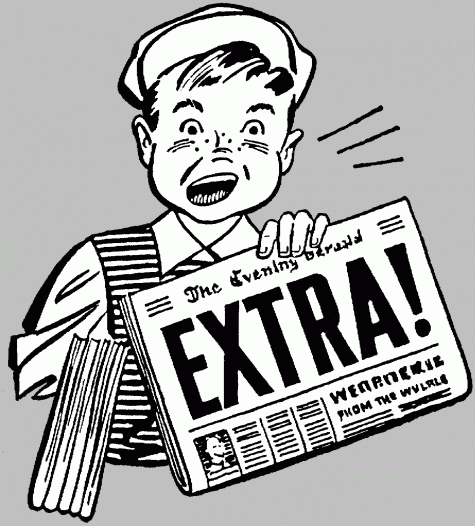 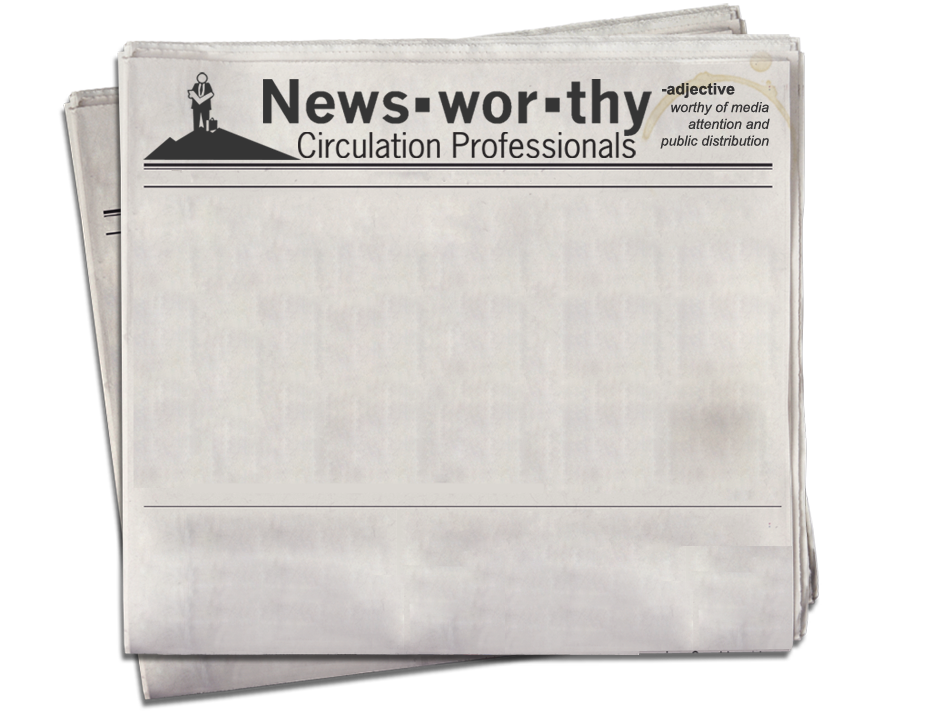 ROADS BECOMING UNSAFE FOR SENIOR CITIZENS IN S. KOREA
ROAD’S BECOMING UNSAFE FOR SENIOR CITIZENS IN S.KOREA
Why do you think the roads in Korea are becoming ‘unsafe’?
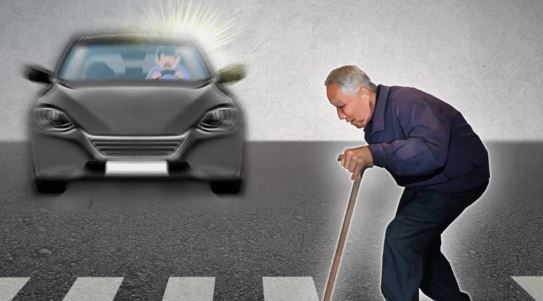 Have you ever jaywalked? 
What precautions do you take?
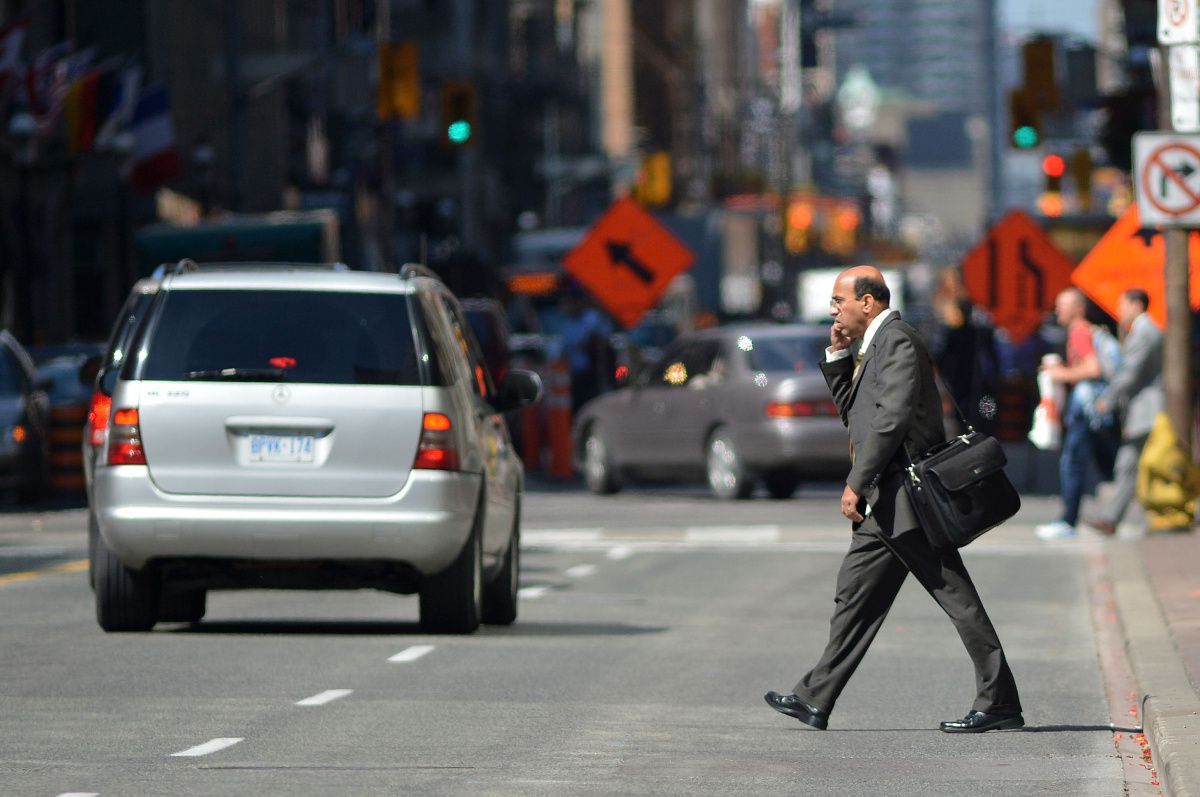 Find a solution to this problem.
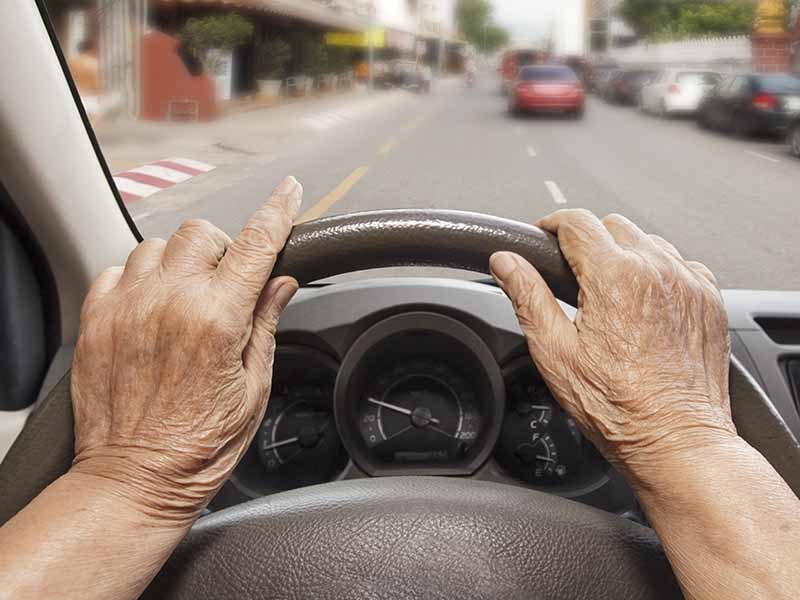 Monsieur Mangetout “Mr. Eat-all”
http://www.koreaherald.com/view.php?ud=20191118000797&fbclid=IwAR3-1ccmoebRsmk7G1-9gB7ciShrcMb5a0_8RQf5Hhwn-ZqQBc2jtMrGsWg
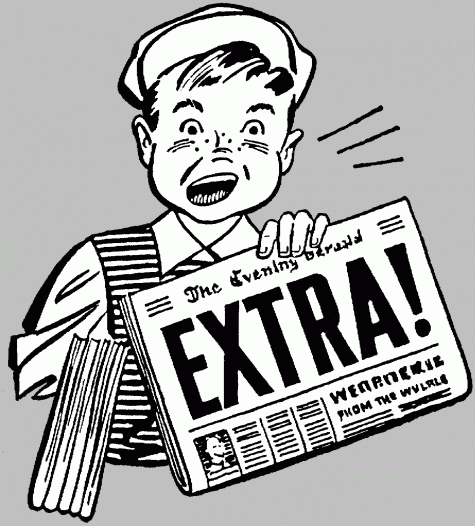 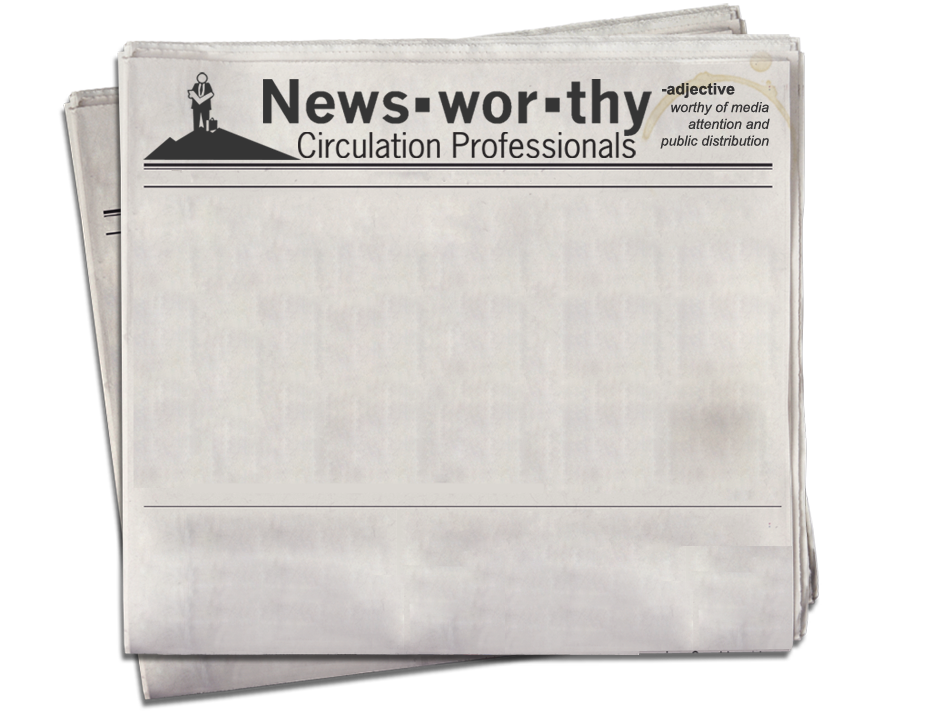 HOW THIS GUY BECAME WORLD CHAMPION WHISTLER
How This Guy Became A World Champion Whistler
Can you whistle?
What makes him good at whistling?
Can you use whistling as an instrument?
Can you think of other uses for whistling?
HOW THIS GUY BECAME A WORLD CHAMPION WHISTLER
https://www.youtube.com/watch?v=8XVRpotGsO0&fbclid=IwAR3wK226vZL3oS3d4UkiQdT-T7hNbU92icVcJ53RTTXBFzMVWdP6wFS_0do
What food is good for whistling?
What makes him good at whistling?
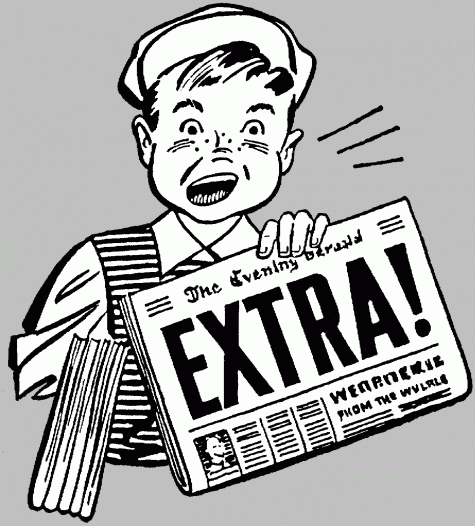